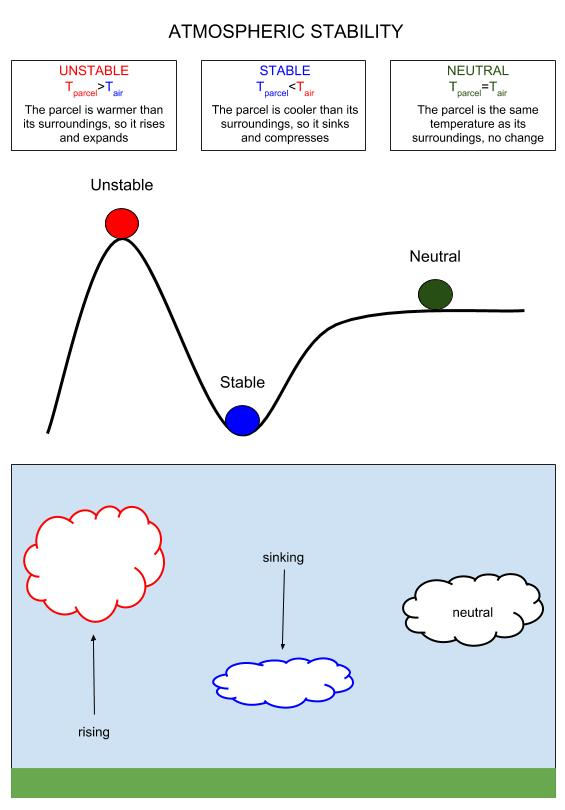 Fizyka Pogody i KlimatuStabilność hydrostatyczna atmosfery

Szymon, Malinowski, Krzysztof Markowicz, Hanna Pawłowska
Instytut Geofizyki 
Uniwersytet Warszawski
Rozpatrujemy pionowe przesunięcia płynu, który jest w równowadze hydrostatycznej
Cząstka powietrza poruszająca się pionowo w płynie jest poddawana sprężaniu lub rozprężaniu adiabatycznemu; zatem jej temperatura ulega zmianie
Ruch pionowy cząstki powoduje, że może się stać cieplejsza lub chłodniejsza od otoczenia.
Działa na nią siła Archimedesa (wyporu)
Jeśli siła wyporu jest zgodna z kierunkiem ruchu - płyn niestabilny,
Siła wyporu przeciwnie skierowana do kierunku ruchu – płyn stabilny, 
Brak siły wyporu - równowaga neutralna
Rozważmy małą masę, lub cząstkę, która będzie się poruszała w nieruchomym płynie będącym w równowadze hydrostatycznej
Następujące założenia stosowane są w metodzie cząstki:
Cząstka zachowuje swoją integralność; nie miesza się z otoczeniem
Ruch cząstki nie zaburza otoczenia, w którym się ruch odbywa
Ciśnienie w cząstce dostosowuje się natychmiast do ciśnienia zewnętrznego
Cząstka porusza się w sposób izentropowy (przemiana adiabatyczna); jej temperatura potencjalna pozostaje stała

Statyczna stabilność atmosfery jest ważna w wyjaśnianiu i przewidywaniu:
Konwekcji cumulusowej oraz groźnych burz
Opadu
Turbulencji w warstwie granicznej
Dynamiki atmosfery w dużej skali
Wielkości nieprimowane będą opisywały stan otoczenia; wielkości primowane opisują stan cząstki
Płyn w otoczeniu znajduje się w stanie równowagi hydrostatycznej, zatem siła gradientu ciśnienia jest równoważona przez siłę grawitacji:
 
 
Rozważmy małe wychylenie cząstki w takim płynie. Z drugiej zasady dynamiki Newtona wynika, że przyspieszenie cząstki musi być równe sumie siły grawitacji i siły gradientu ciśnienia
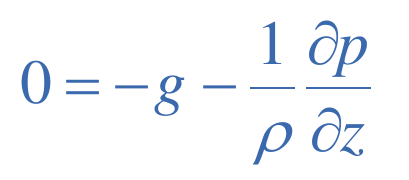 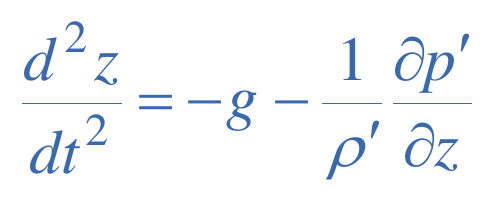 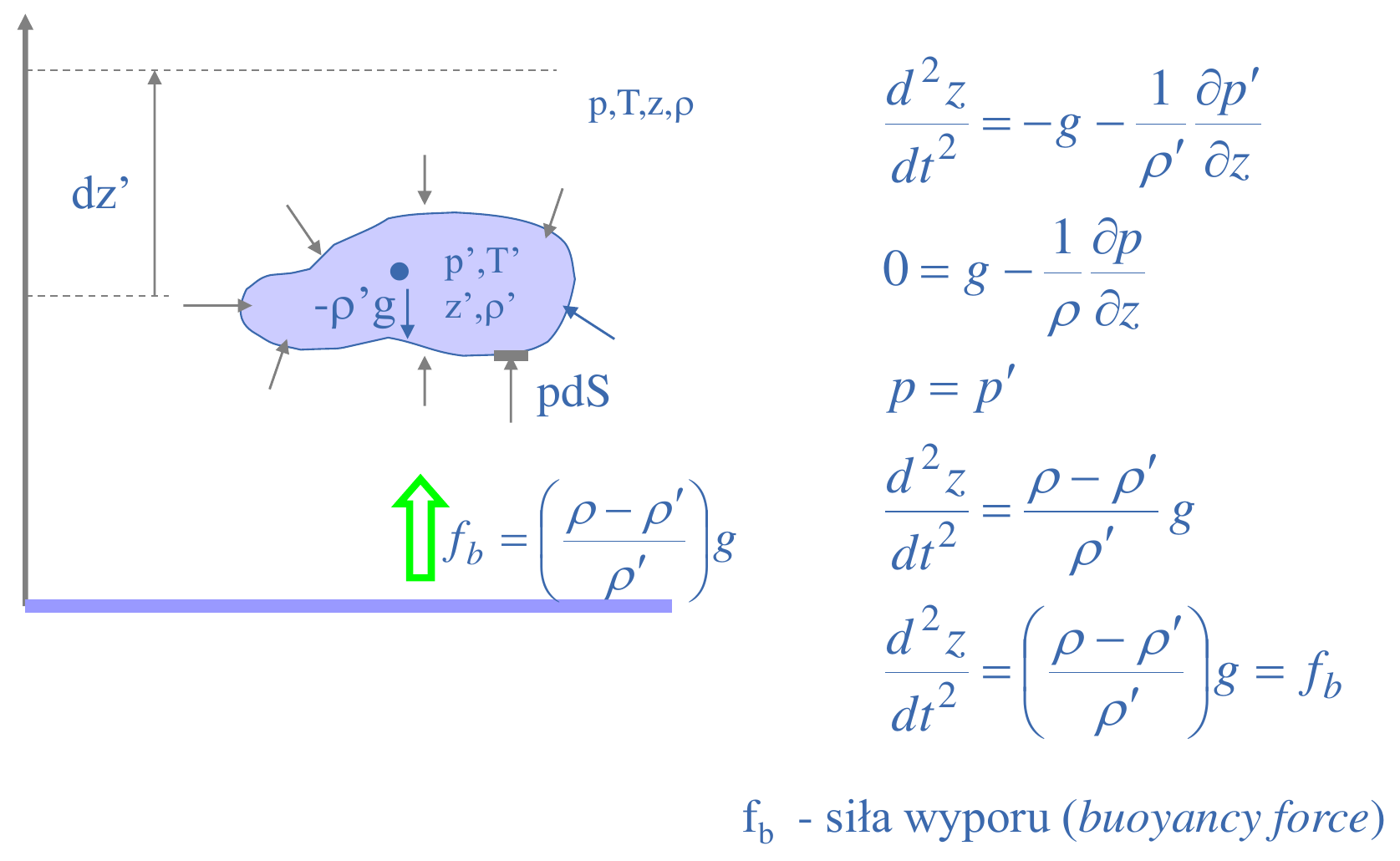 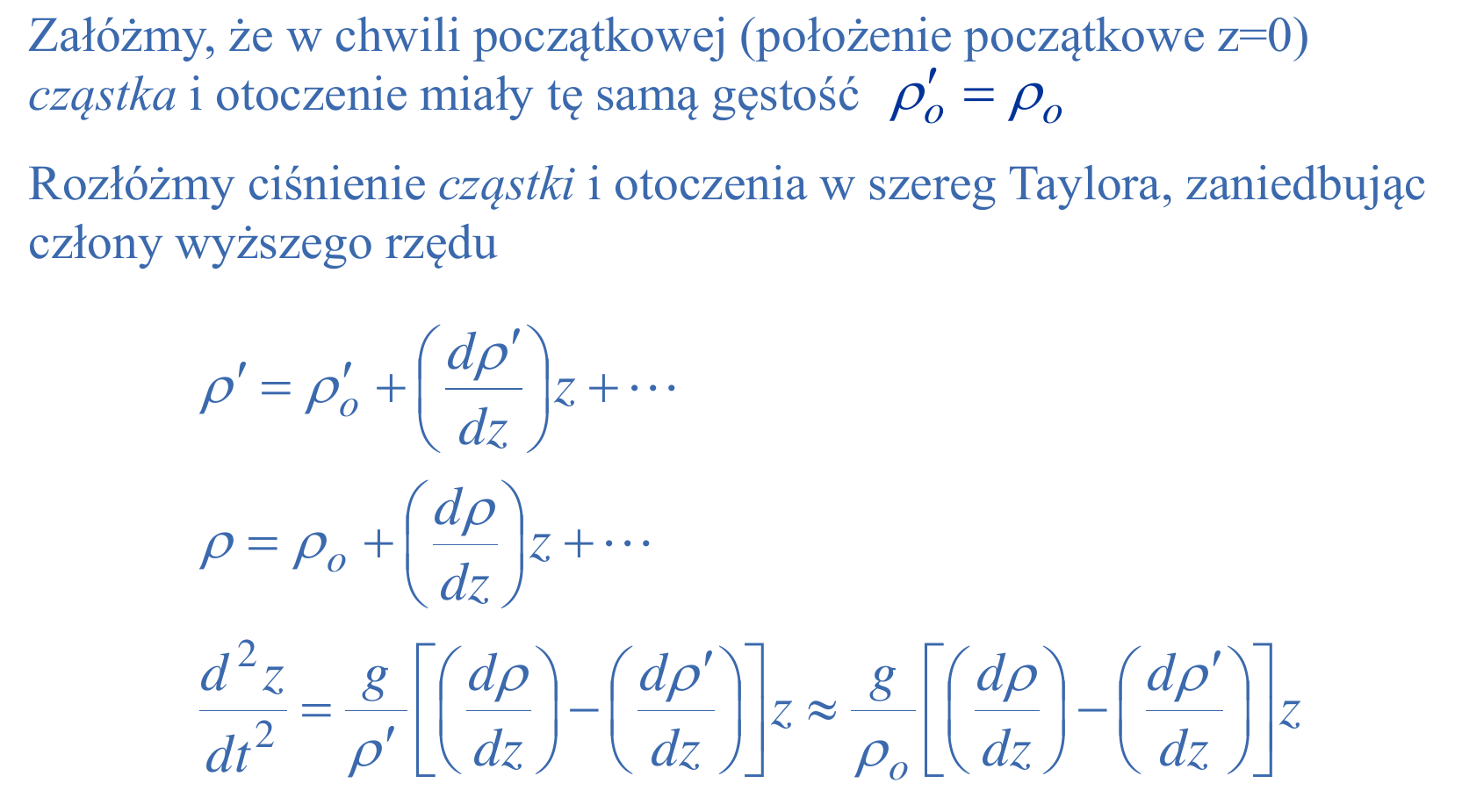 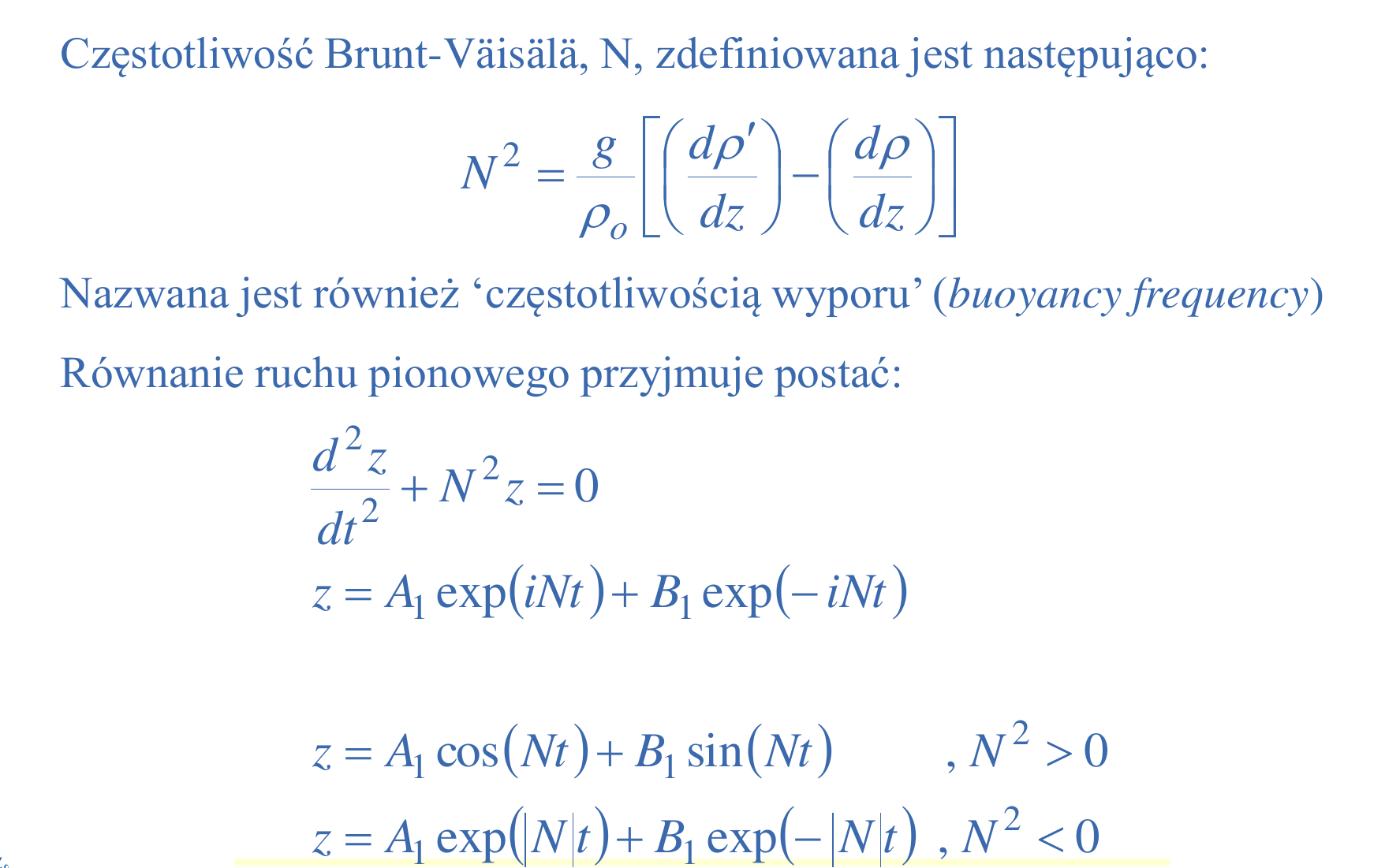 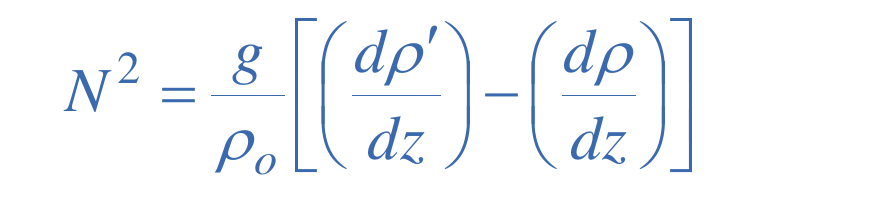 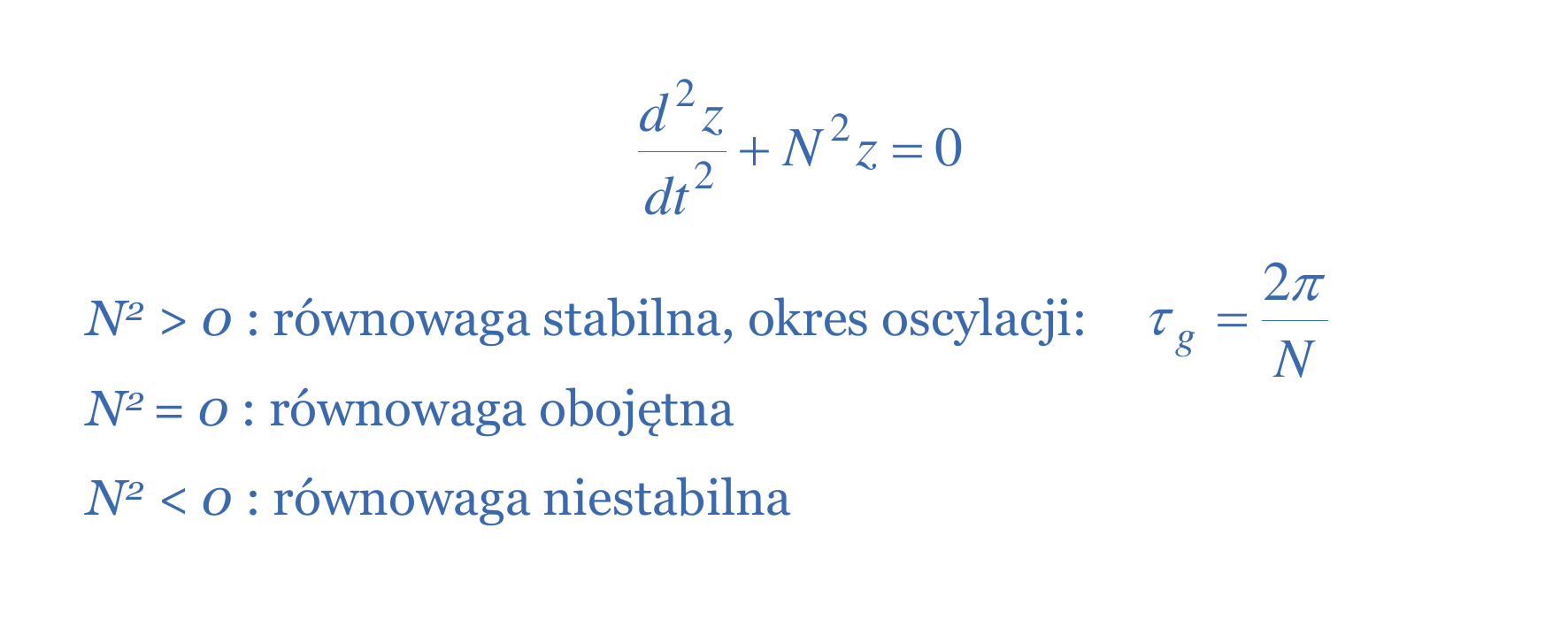 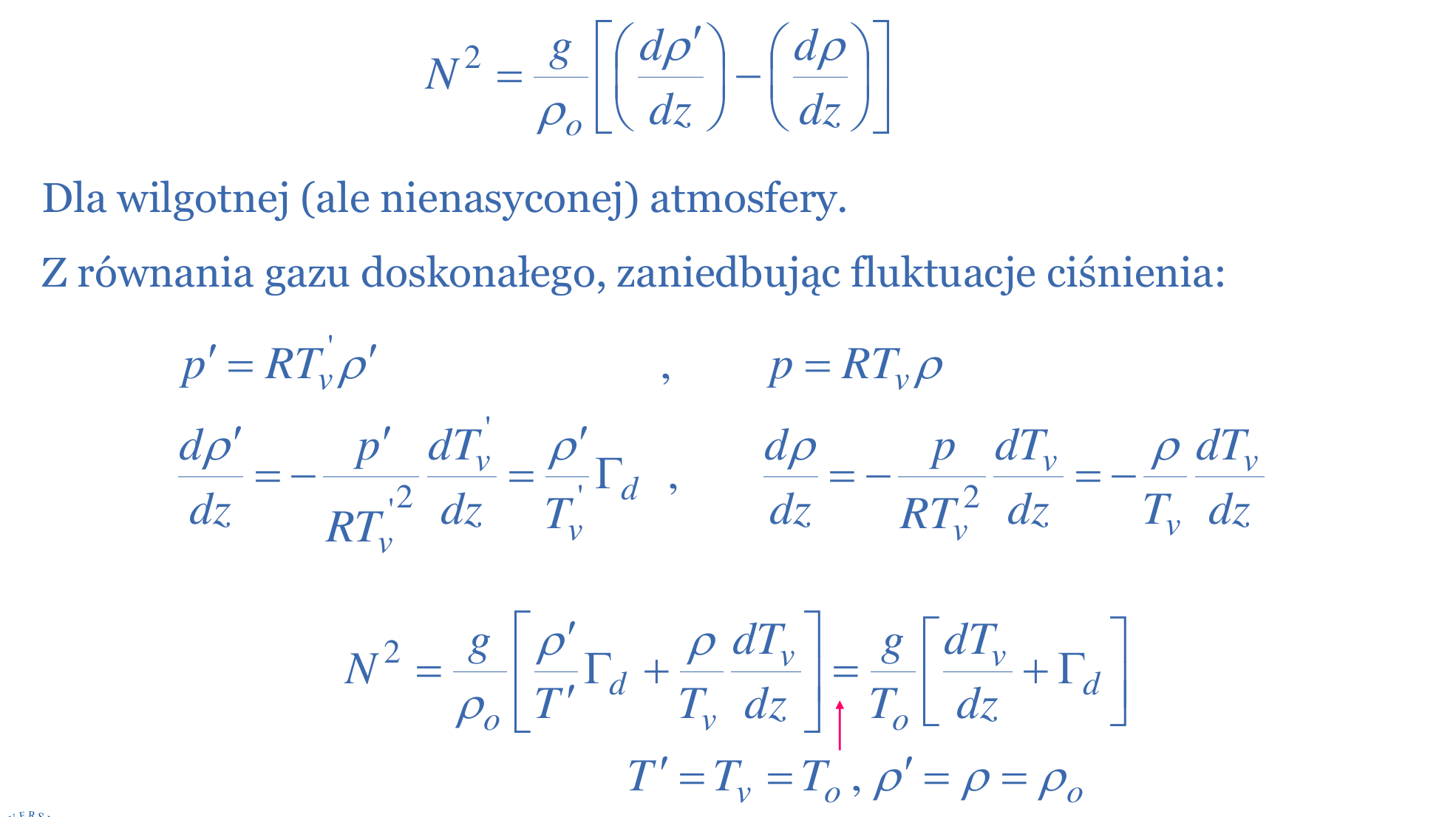 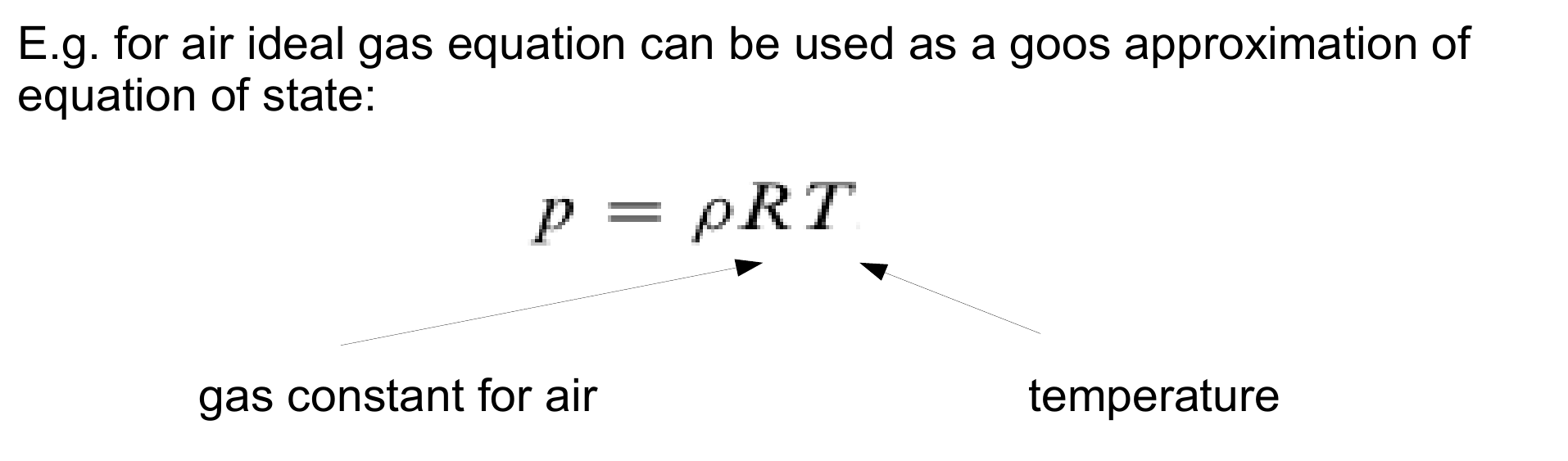 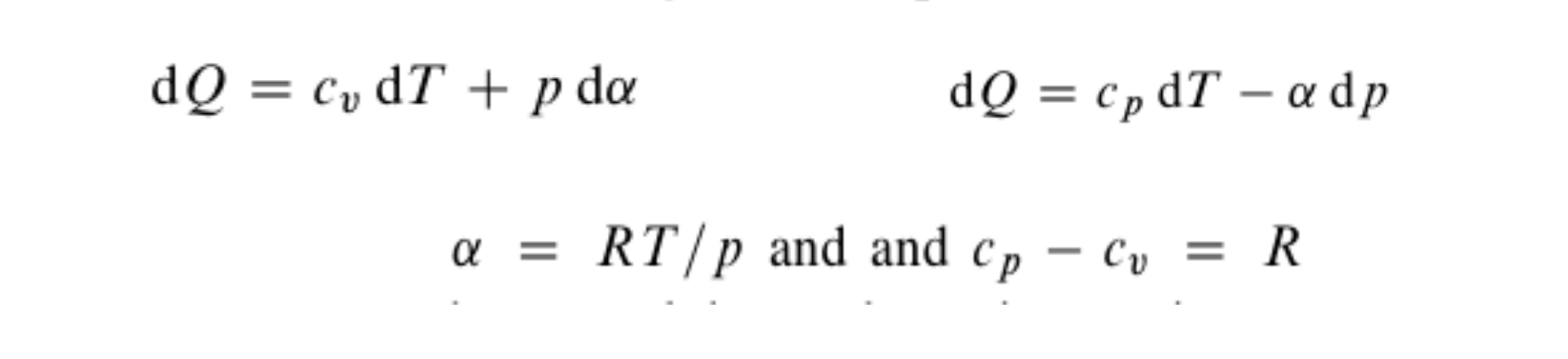 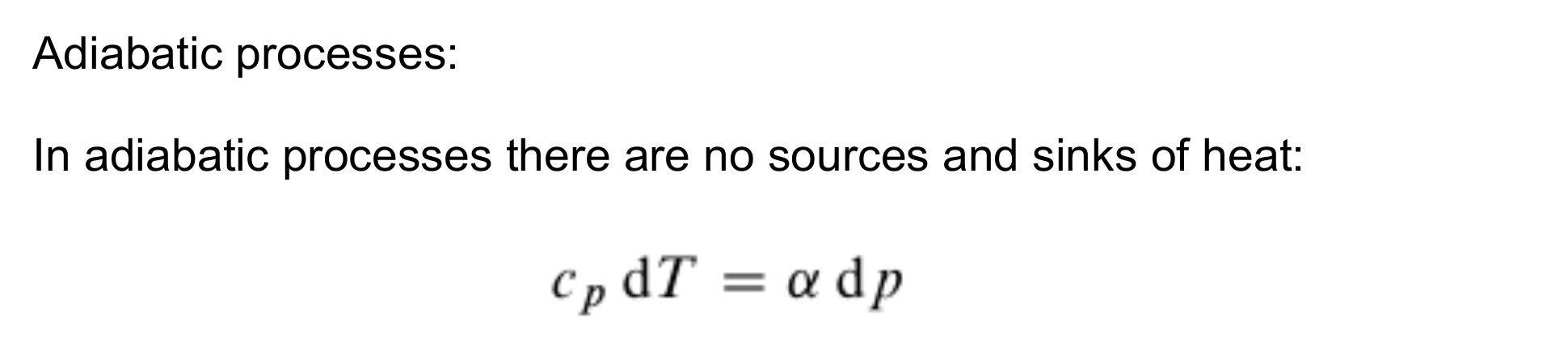 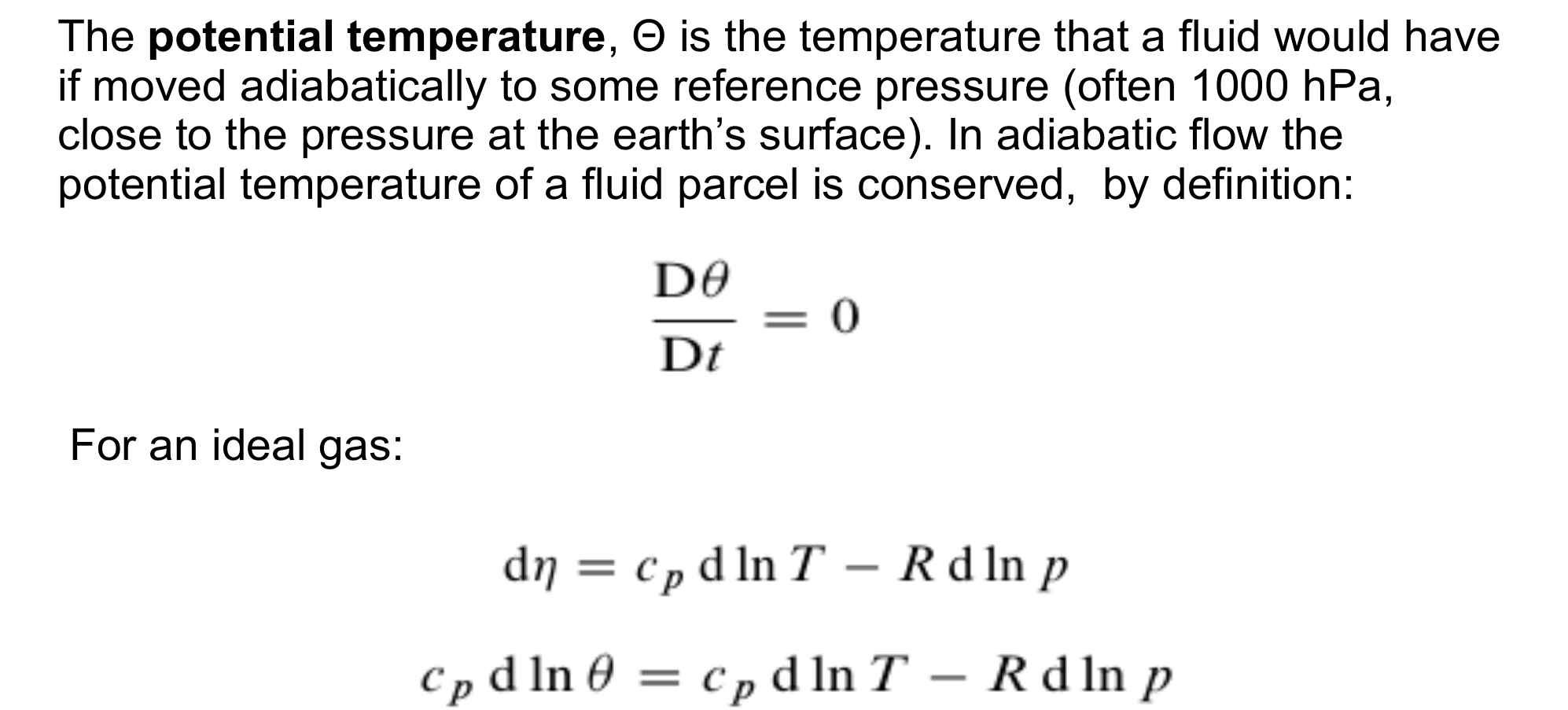 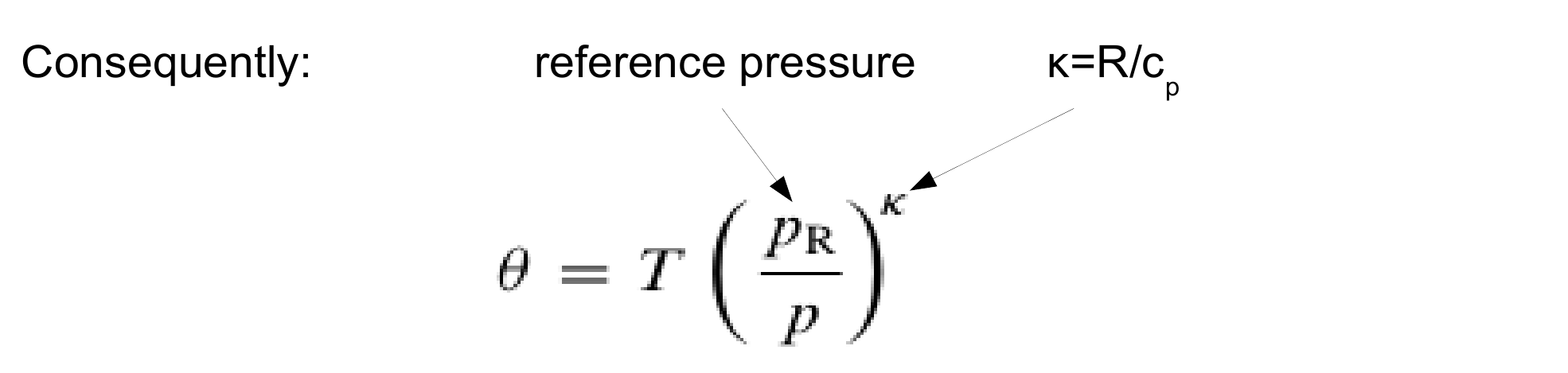 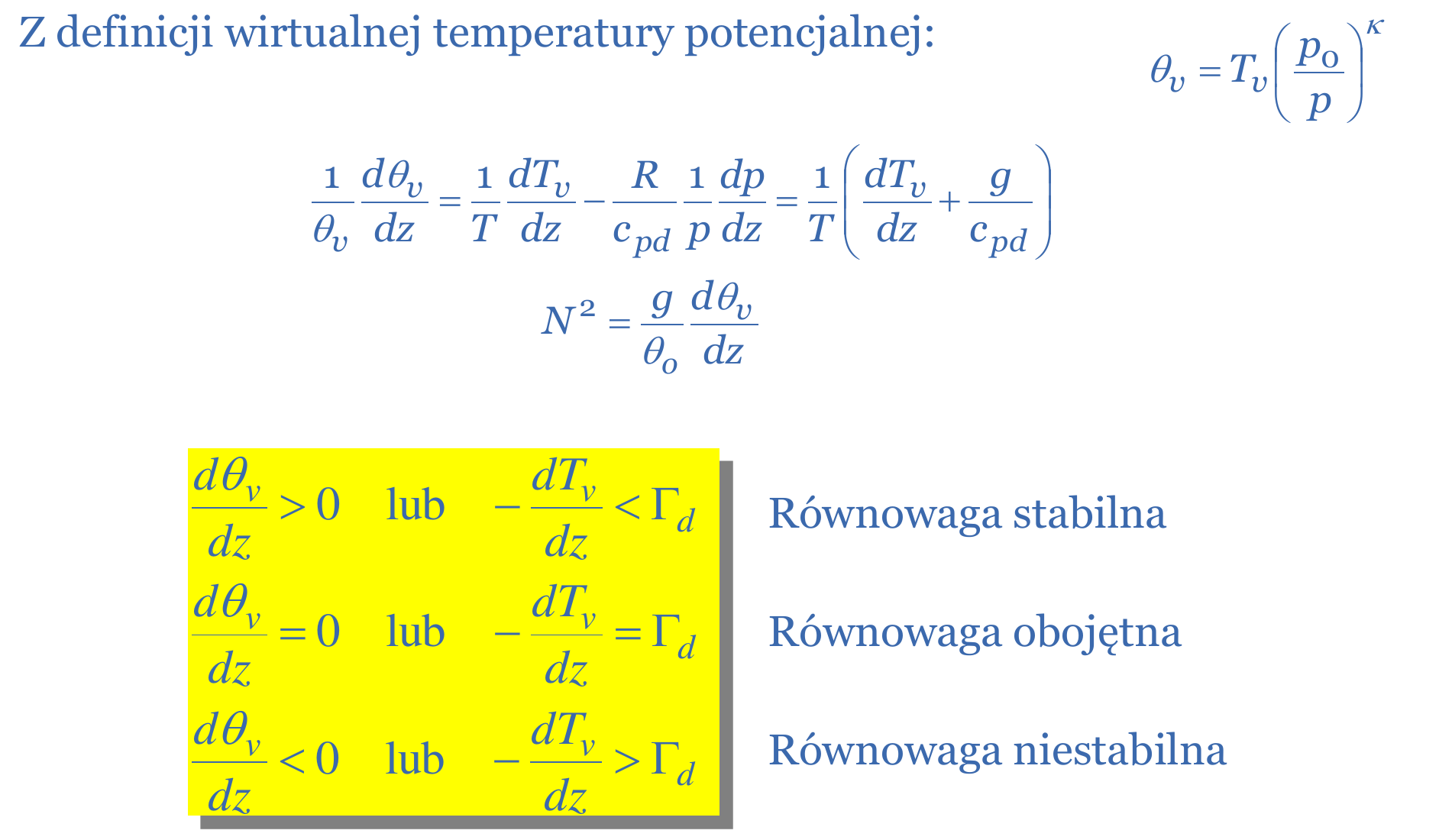 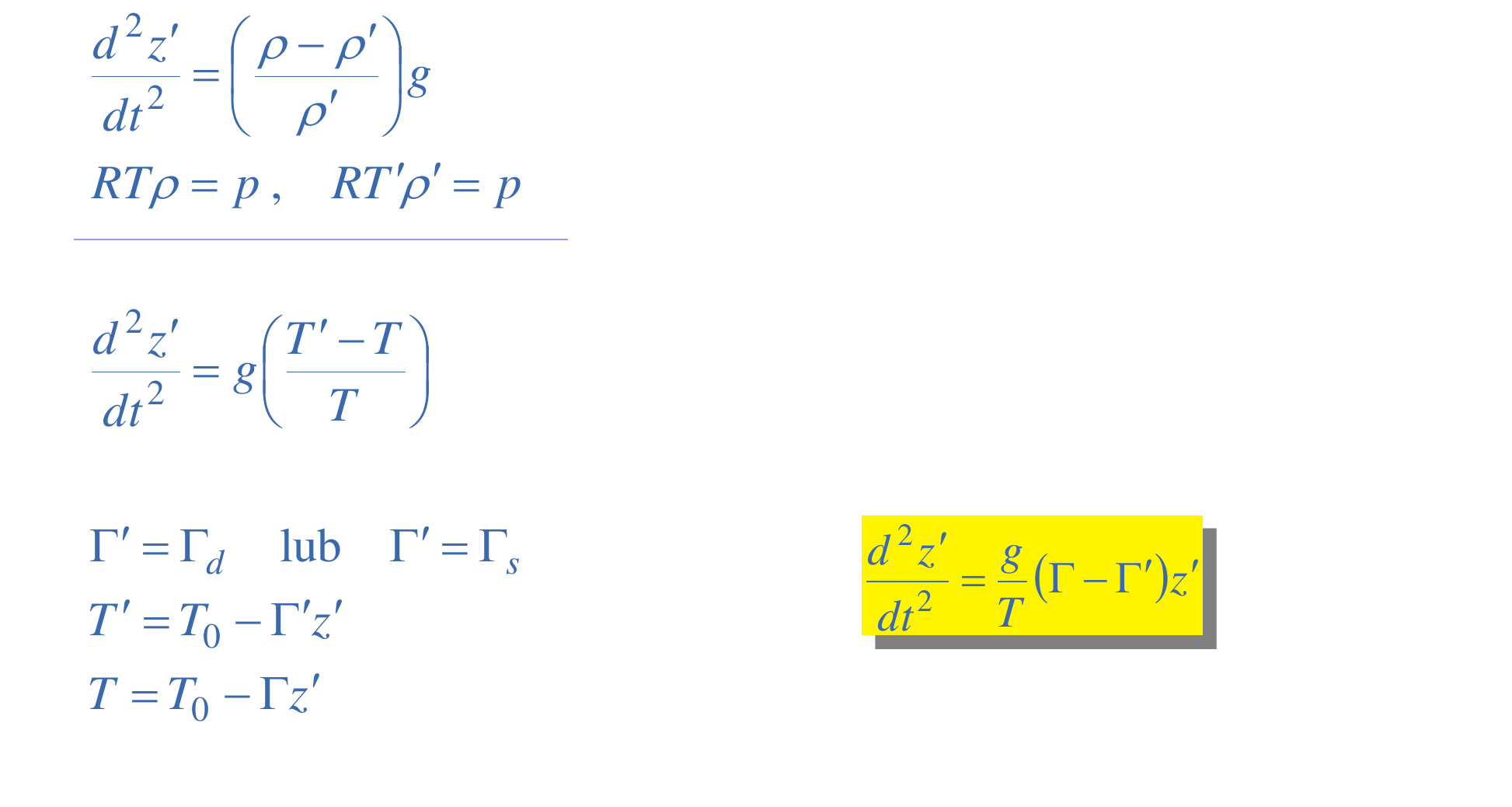 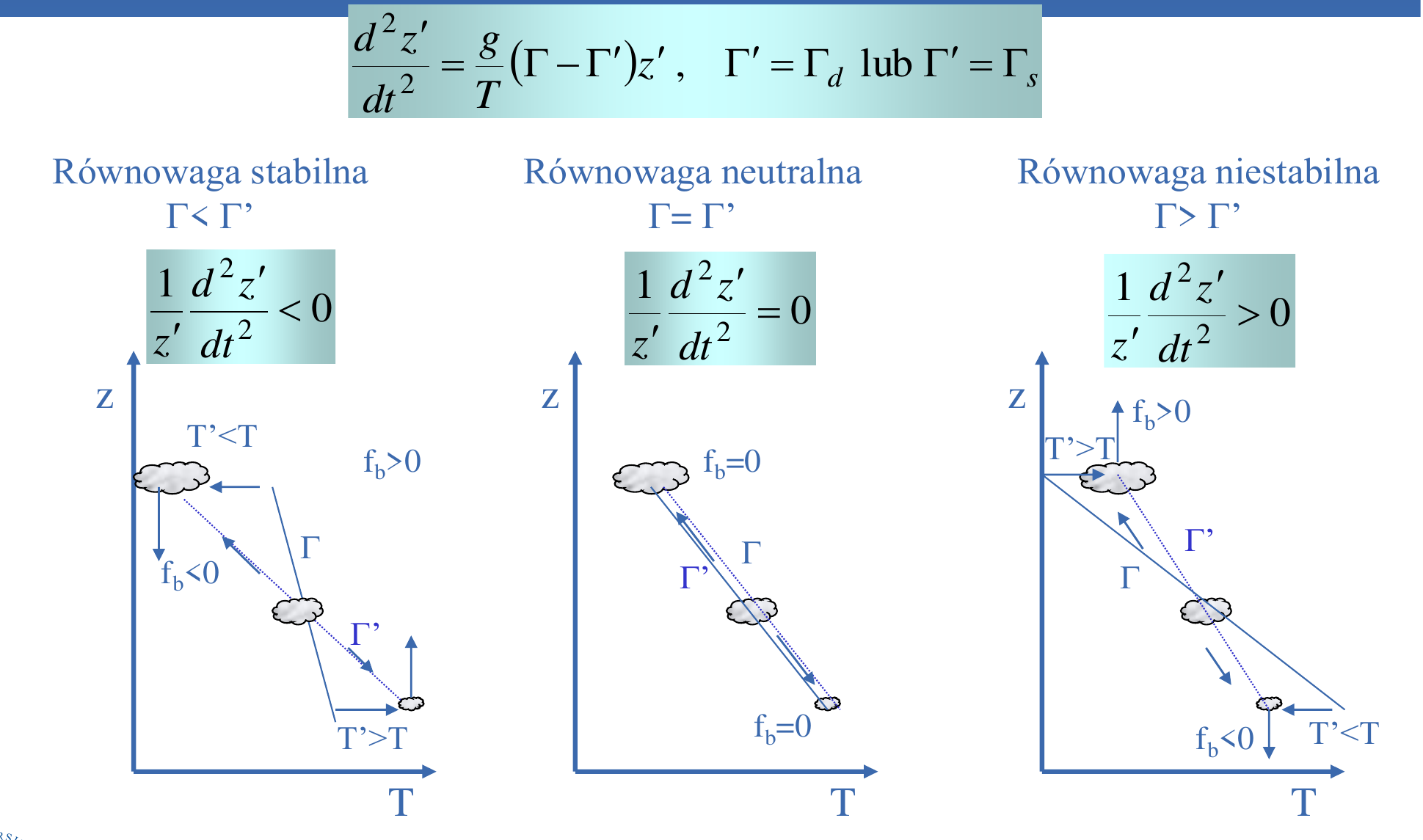 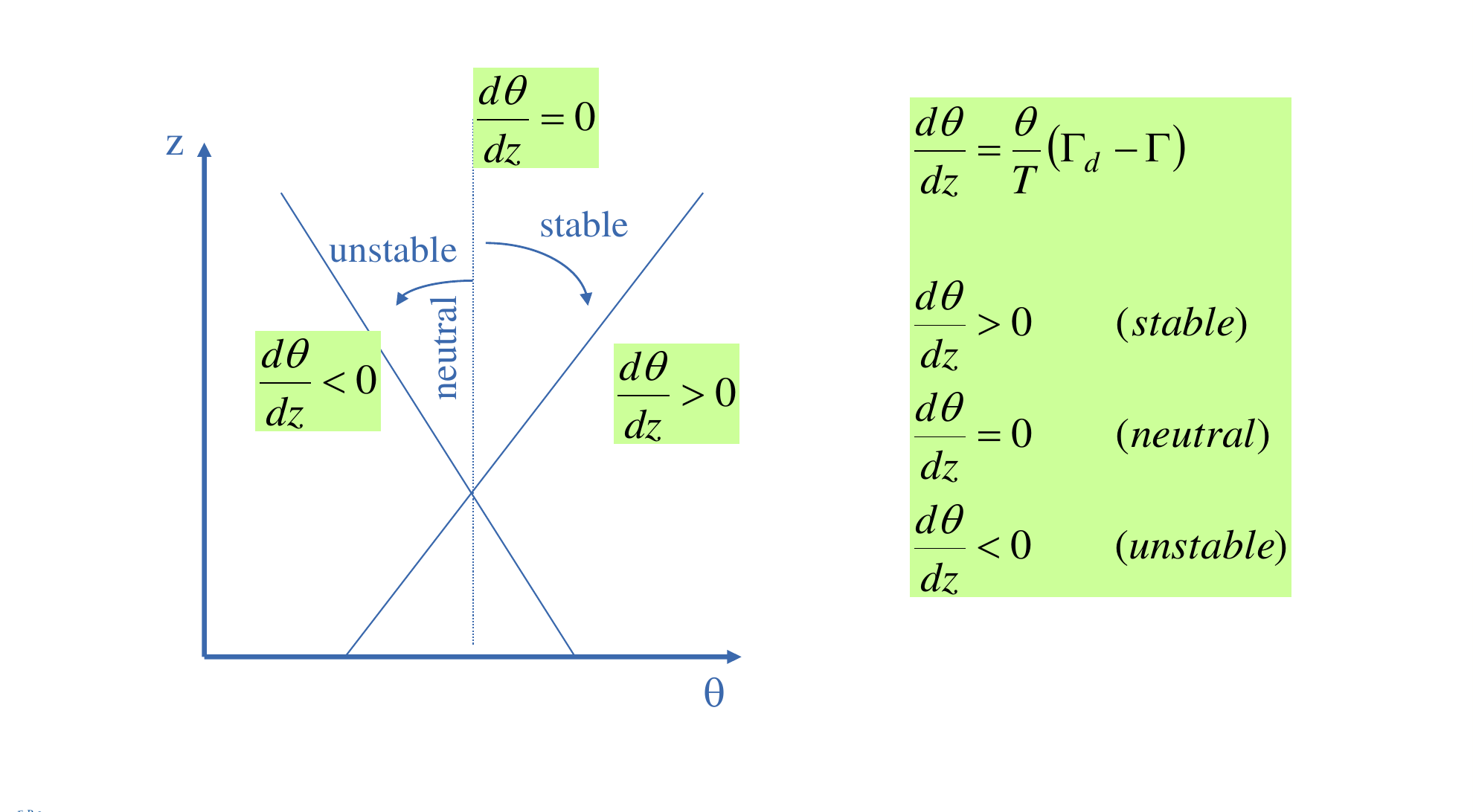 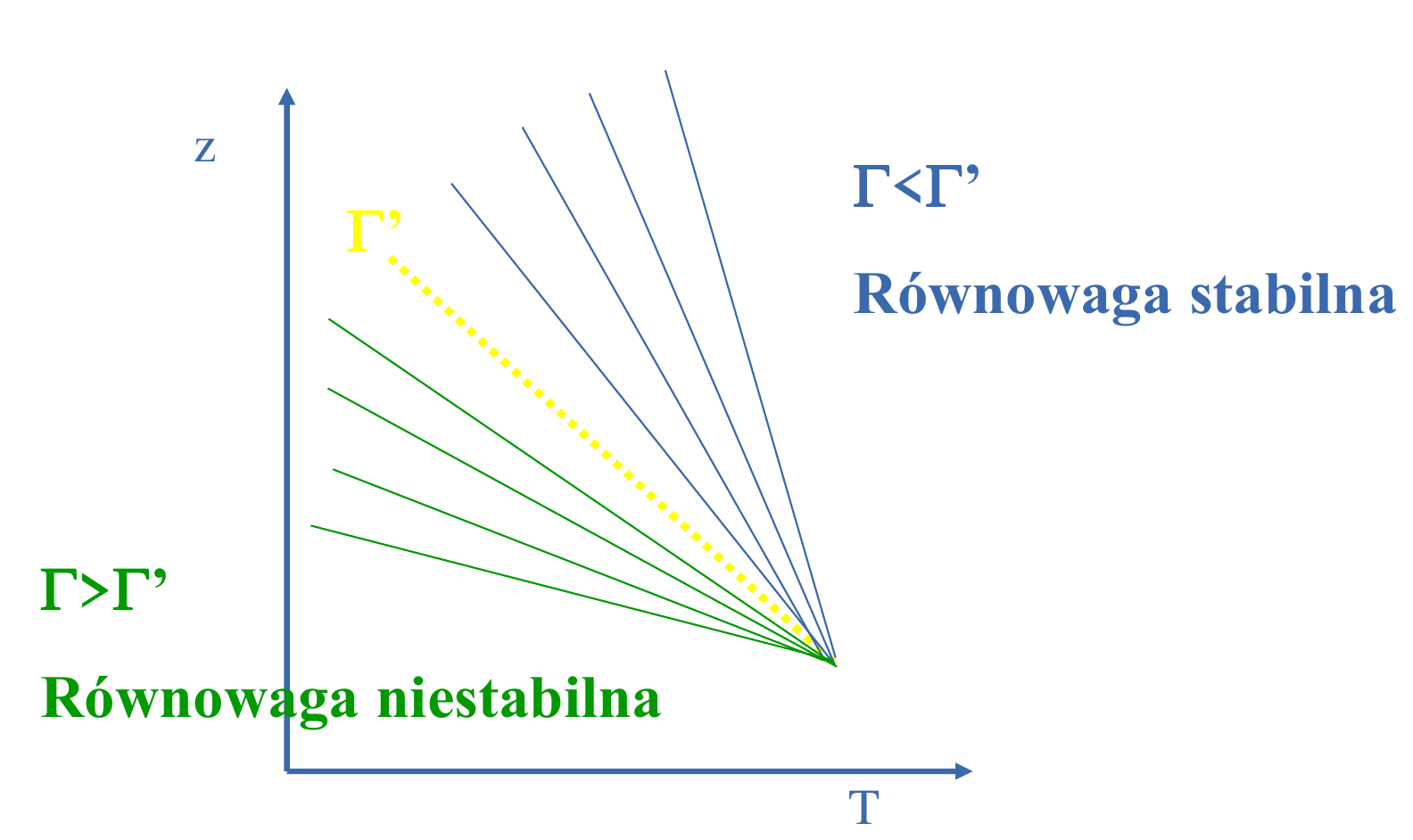 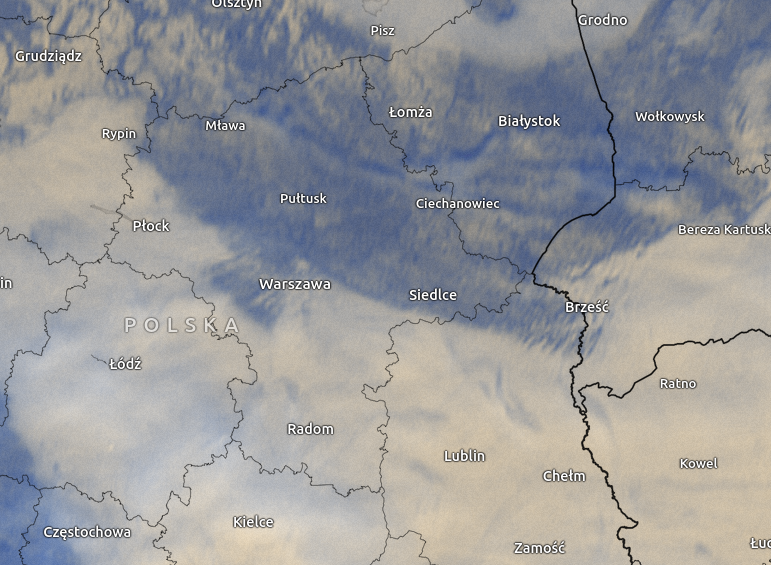 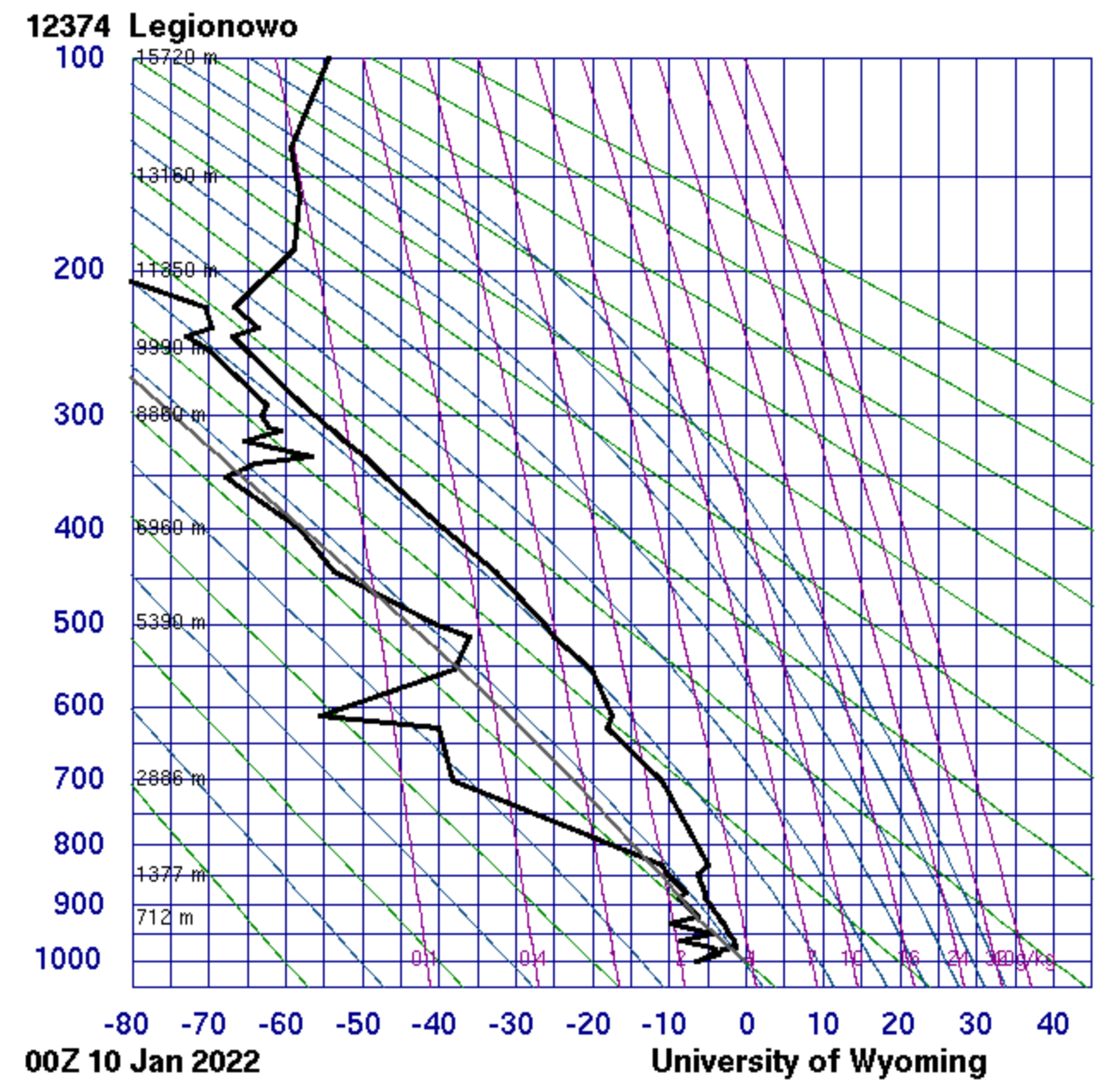 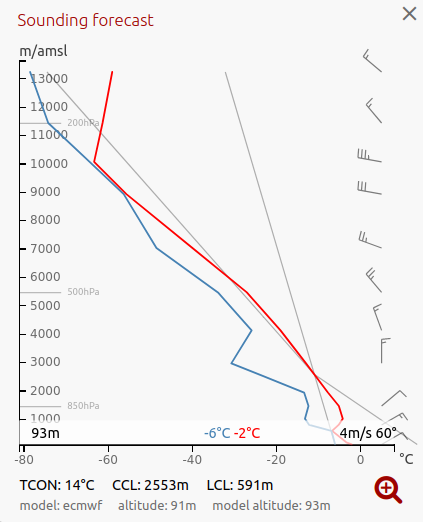 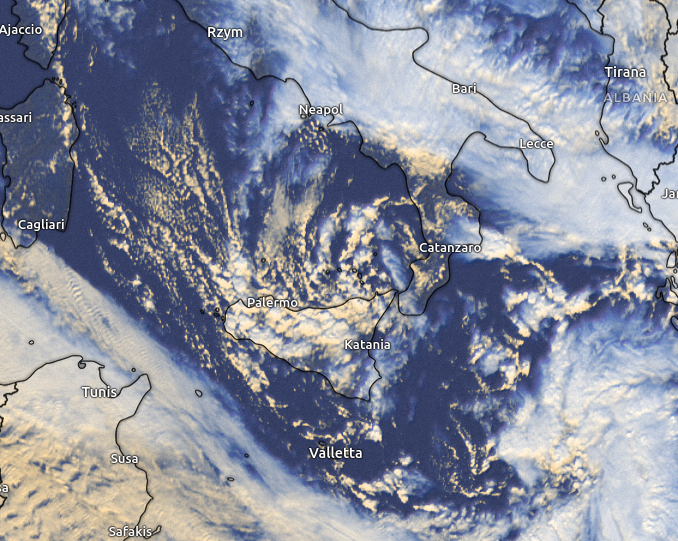 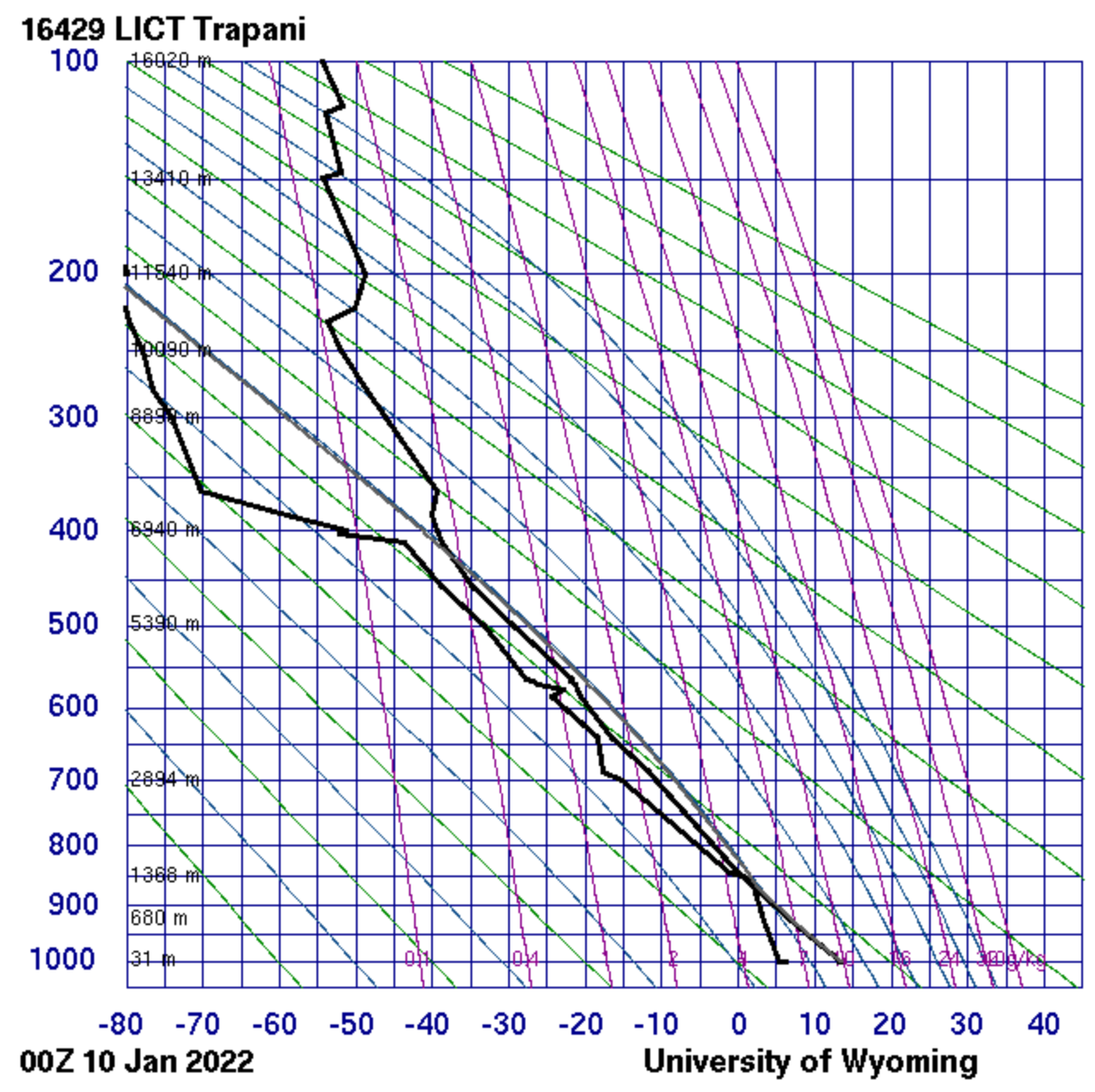 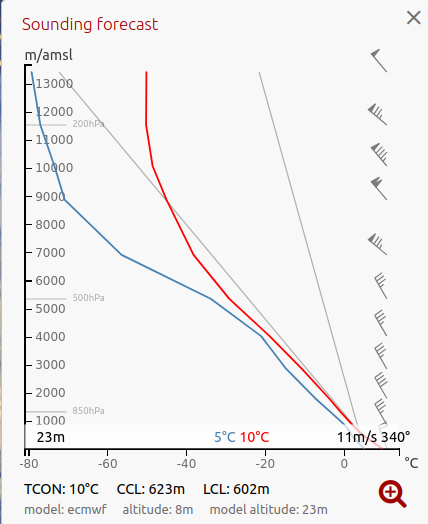